Accuracy of Automated Machine Learning Software in Identifying EEGs with Prolonged Seizures
Rebecca Lin1, Destiny Marquez1, Mercedes Jacobson1
Hannah Castaldi1, Samuel Buckman1, Vinit Shah1, and Joseph Picone1
1. 	Department of Neurology, Lewis Katz School of Medicine, Temple University
2. 	Neural Engineering Data Consortium, College of Engineering, Temple University
To demonstrate that combining automatic processing of EEG data using high performance machine learning algorithms with manual review by expert annotators can quickly identify subjects with prolonged seizures.
OBJECTIVE
Prolonged seizures are markers of seizure severity, risk of transformation into status epilepticus, and medical morbidity. Early recognition of prolonged seizures permits intervention and reduces morbidity.
BACKGROUND
We triaged the TUH EEG Corpus, the world’s largest open source database of EEGs, by running a state-of-the-art hybrid LSTM-based deep learning system, and then post-processing the output to identify high confidence hypotheses for seizures that were >3 minutes in duration.
DESIGN/METHODS
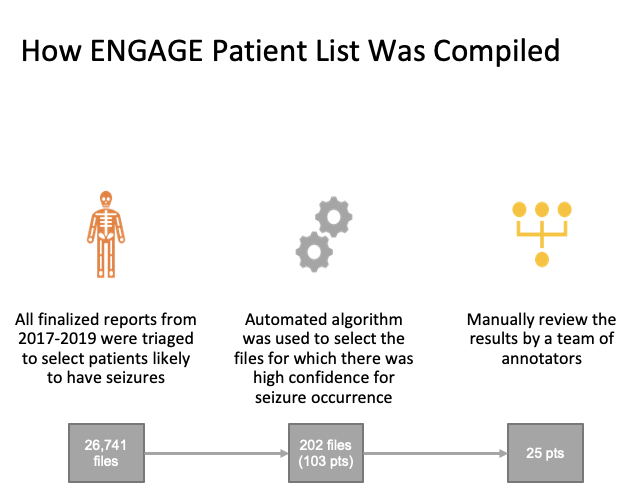 25 subjects selected for further review
17 had seizures, 5 of which met criteria for seizures >3 minutes
11 subjects had no prior diagnosis of epilepsy, but the following findings were present:
63% had acute respiratory failure 
36% had cardiac arrest leading to seizures secondary to anoxic brain injury
RESULTS
18 EEGs were obtained in LTM (72%), 1 (4%)  in the EMU, 6 (24%) as a routine EEG (rEEGs)
72.2% were identified correctly in LTMs vs 66.7% in rEEGs
Of the 9 subjects who were deceased, 7 (78%) had been on LTM
Seizure detection algorithm misidentified seizures in 7 subjects (28%)
RESULTS
A total of 22 (88%) subjects displayed some ictal pattern
Patterns mistaken for seizure activity included:
muscle artifact
generalized periodic discharges
generalized spike-and-wave
triphasic waves
An EEG recording captured during CPR
RESULTS, cont.
Successful identification of prolonged seizures in 72% of subjects
Ictal patterns seen in 88%
Prolonged seizures were more common in LTM subjects than EMU and were associated with acute cardiac or pulmonary insult
CONCLUSION